सामाजिक अनुसंधान में सांख्यिकी माध्य
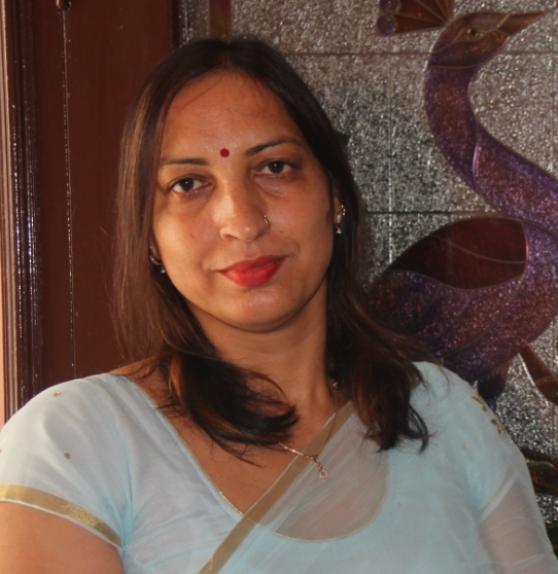 डॉ संतोष कुमारी
एसोसिएट प्रोफेसर एवं विभागाध्यक्षा
समाजशास्त्र विभाग
 जै.के.पी.( पी.जी) कॉलेज, मुजफ्फरनगर
सांख्यिकी माध्य का अर्थ एवं परिभाषा:
दी हुई समंक माला में ऐसा मूल्य जो संपूर्ण समंको का प्रतिनिधित्व करता है ,सांख्यिकी माध्य कहलाता है।
प्रोफेसर एल्हांस के अनुसार-” यह स्पष्ट है कि एक ऐसी संख्या जिसका प्रयोग संपूर्ण श्रेणियों का प्रतिनिधित्व करने के लिए किया जाता है वह श्रेणी में न तो न्यूनतम मूल्य रखती है और ना ही उच्चतम मूल्य ,अपितु वह मूल्य तो इन दोनों सीमाओं के बीच का एक मूल्य होता है जहां श्रेणियों की अधिकांश इकाइयां एकत्रित हो जाती है। ऐसे अंक केंद्रीय प्रवृत्ति का माप अथवा माध्य कहलाते हैं।
               सांख्यिकी माध्य संपूर्ण समंको का प्रतिनिधित्व करने वाला और केंद्रीय मूल्य प्रकट करने वाला एक अंक होता है जो कि उन समंको के न्यूनतम और अधिकतम मूल्य के बीच की स्थिति में होता है। इस तरह माध्य विशाल संख्याओं का संक्षिप्त संक्षिप्तीकरण करने का एक साधन बन जाता है।
सांख्यिकी माध्यमों की उपयोगिता एवं उद्देश्य:
श्रेणियों का संक्षिप्तीकरण करना
 तुलनात्मक अध्ययन में सरलता
 विश्लेषण में सहायक
 अनुपात निर्धारण
 सरलीकरण करना
 समग्र का प्रतिनिधित्व करना
 मार्ग-दर्शन करना
एक आदर्श  सांख्यिकी माध्य के आवश्यक तत्व :
निश्चितता एवं स्पष्टा
सरलता
 समूह का प्रतिनिधित्व
 निरपेक्षता
 बीज गणितीय विवेचन संभव
 निदर्शन से कम प्रभावित
सांख्यिकीय माध्यम के प्रकार :
सांख्यिकी माध्यो की सीमाएं :
व्यक्तिगत इकाइयों का अध्ययन नहीं
 विचित्र संख्याएं
 अनिश्चित  तुलनाएं
 अविश्वसनीय निष्कर्ष
 विरोधी इकाइयों का बचाव
 व्यापारी प्रयोग कठिन           
          निष्कर्षत : हम कह सकते हैं कि सांख्यिकी माध्य का चाहे कोई भी प्रकार हो केंद्रीय प्रवृत्ति को ज्ञात करने में इसका विशेष योगदान है
Thankyou